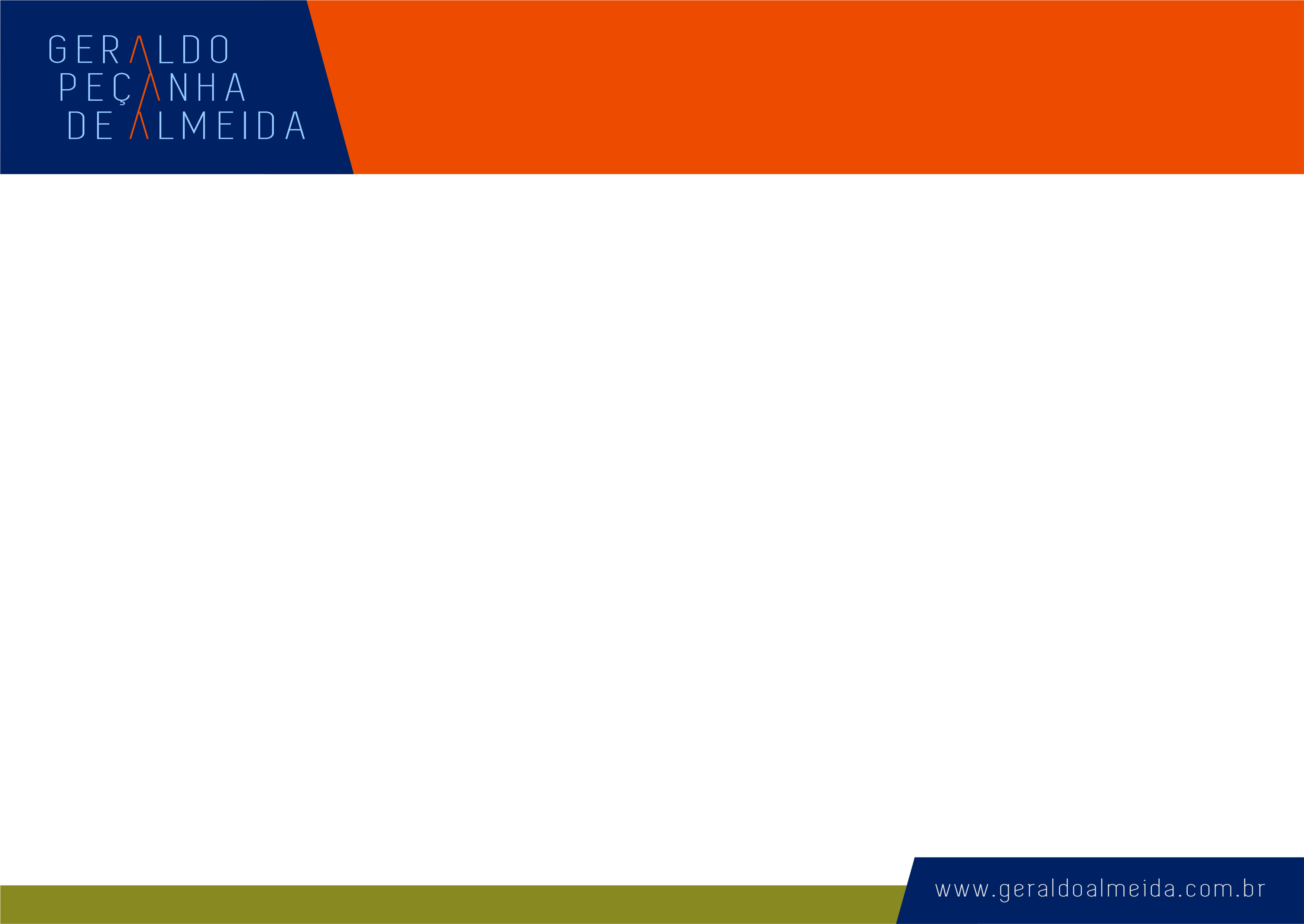 INCLUSÃO: PONTOS E CONTRAPONTOS
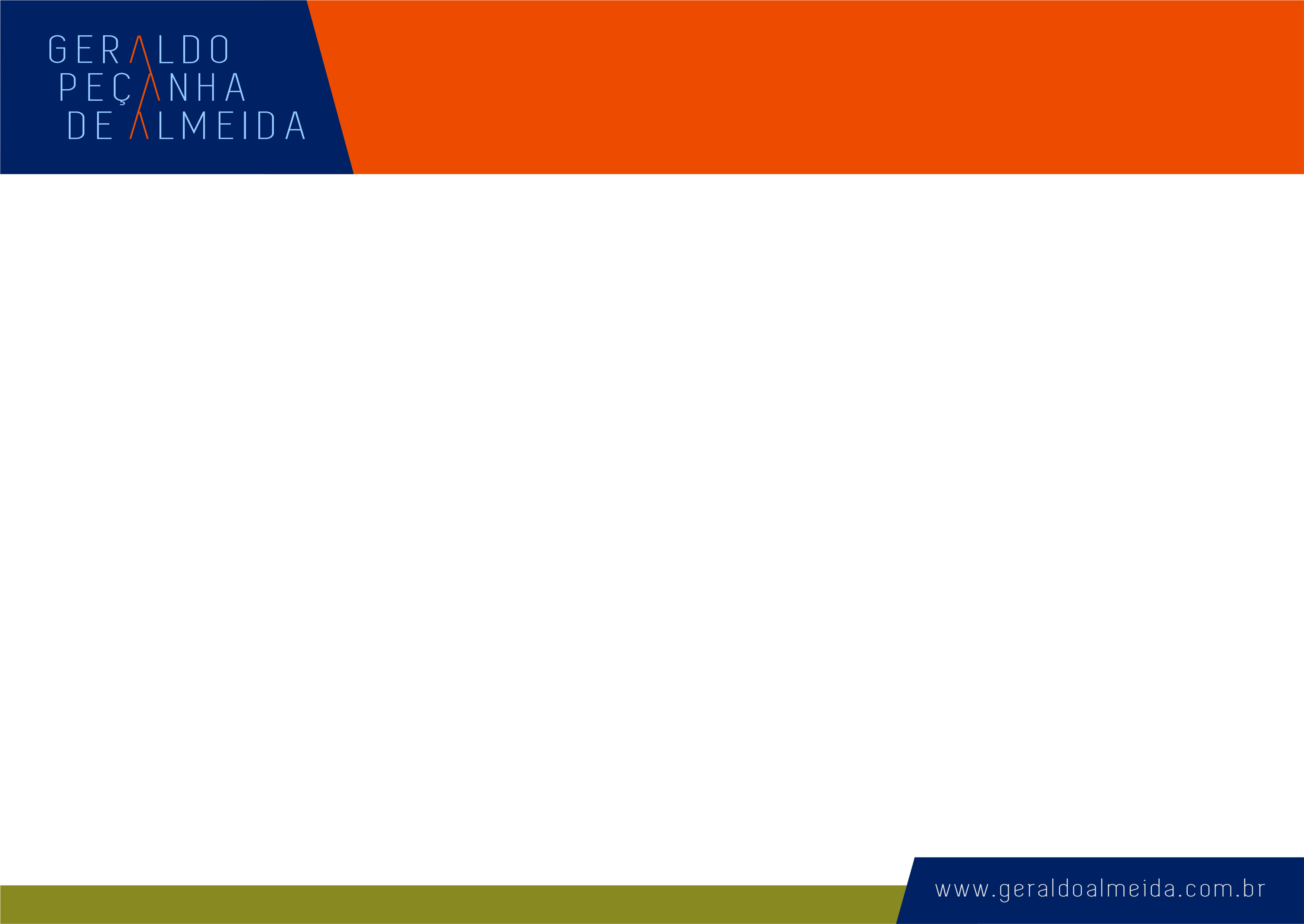 Inclusão: pontos e contrapontos
Acompanhar a aprendizagem de alunos em inclusão tem relação direta com os  eventos na vida do profissional de EDUCAÇÃO, suas interseções e interações com o mundo interno (biológico e psíquico);  e com o mundo externo (sociocultural e físico).
Fonte: ERIKSON 1985, p. 72-73
Fonte: ERIKSON 1985, p. 72-73
Eu profissional individual
Eu real – possibilidade de o professor dar-se conta de suas reais possibilidades e perceber-se de forma autêntica;
Eu ideal – o que o professor gostaria de ser, mas sabe que não é, segundo seus próprios valores, ideais e aspirações, compartilhados com o grupo;
Eu idealizado – advém da ilusão de ser perfeito. Quando reforçado ou ameaçado pelas exigências sociais e profissionais pode debilitar o eu real.
FONTE:Professor Universitário no contexto de suas trajetórias como pessoa e profissional.Silvia Maria de Aguiar Isaias
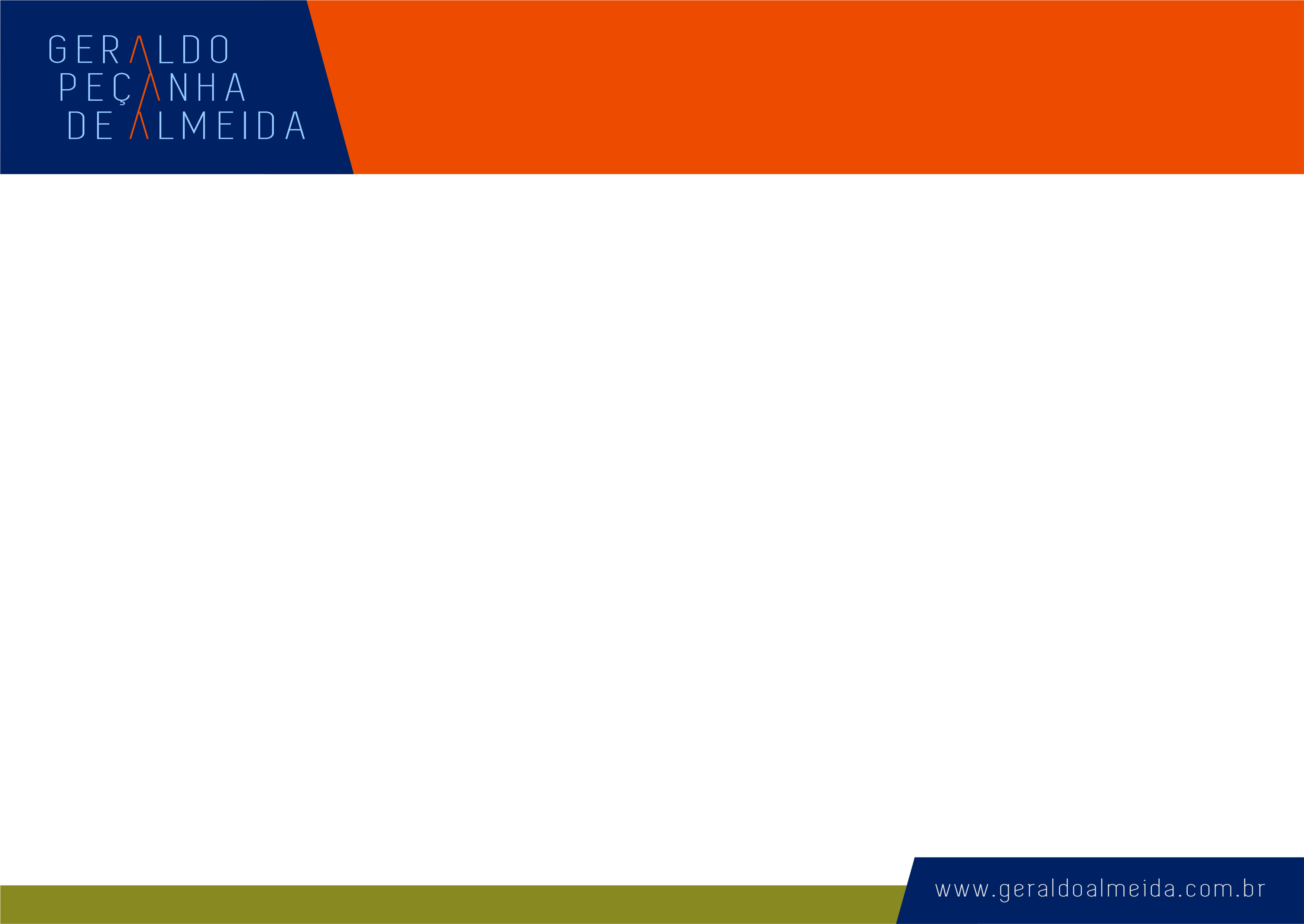 Inclusão: pontos e contrapontos
Exemplo
Cuidado
Amparo
Afeto
Espiritualidade
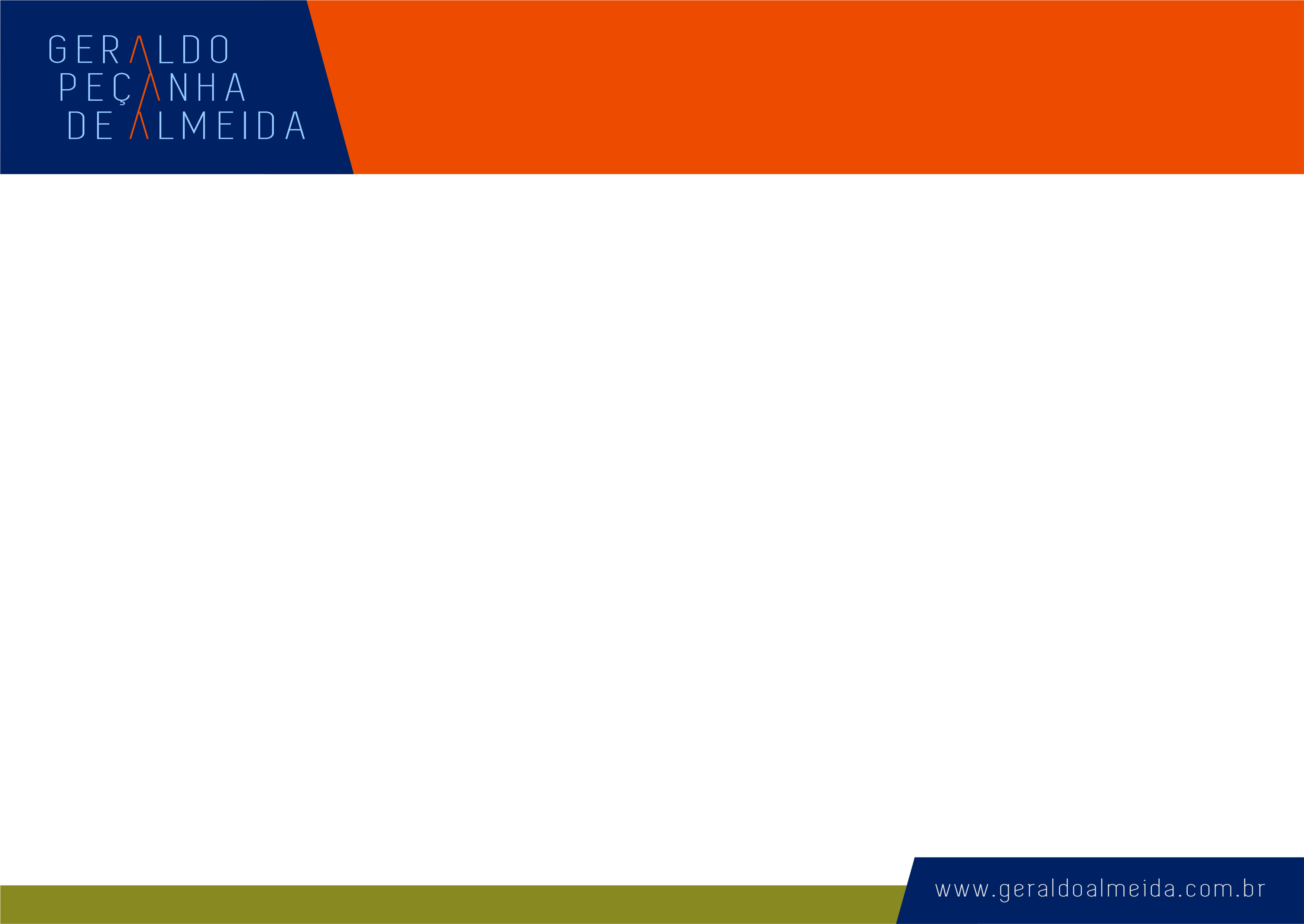 Inclusão: pontos e contrapontos
Exemplo
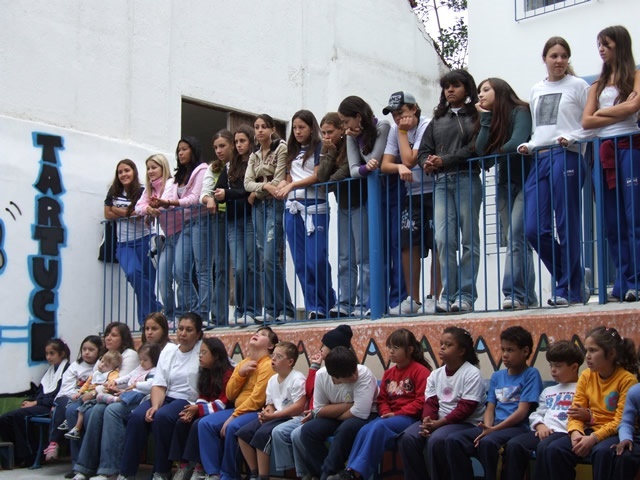 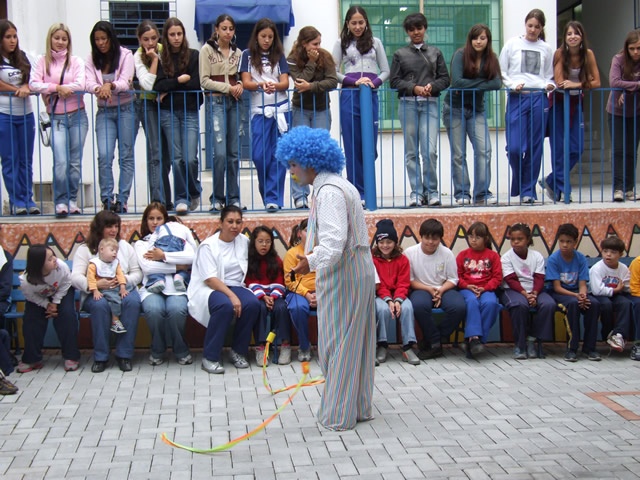 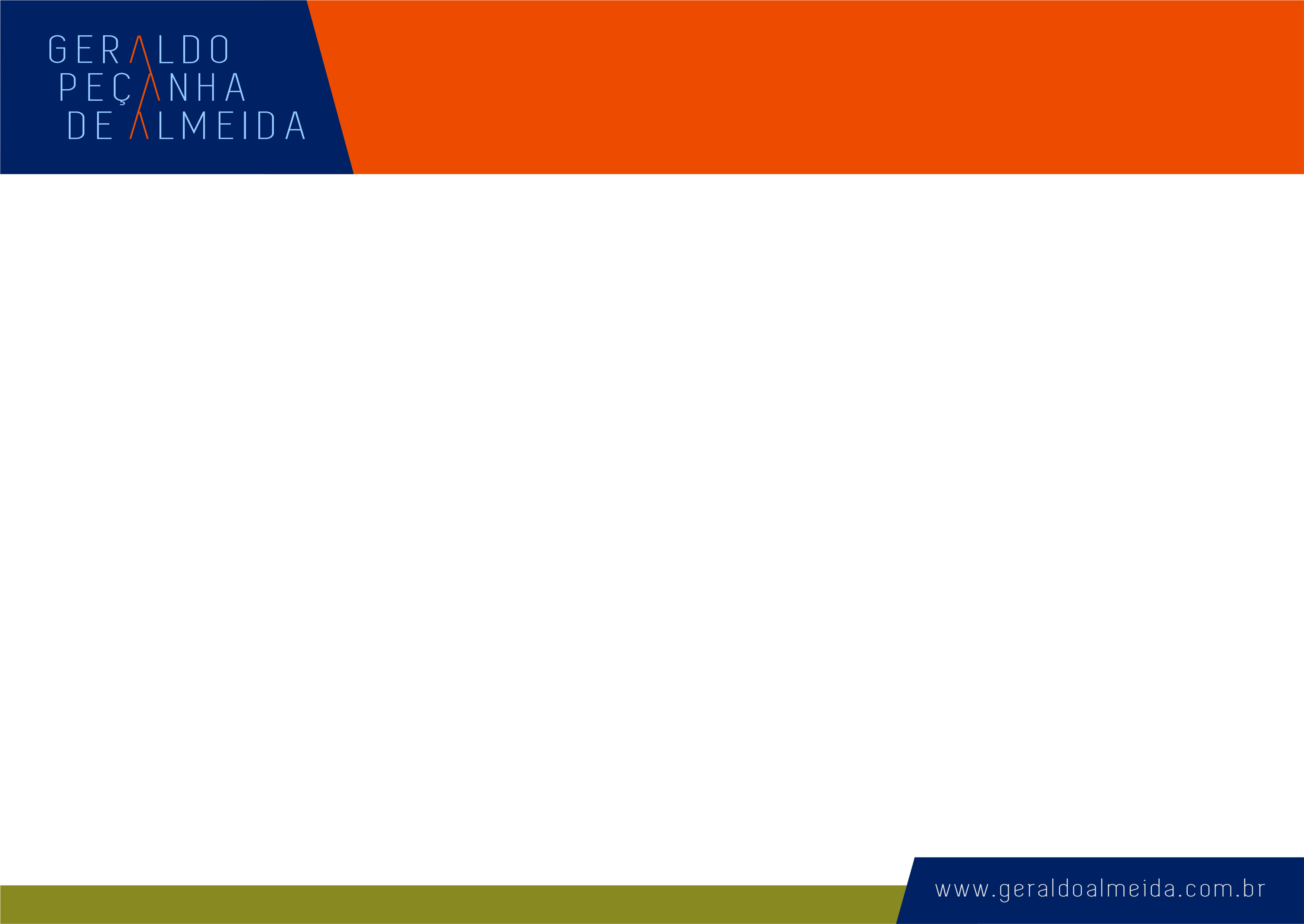 Inclusão: pontos e contrapontos
Cuidado
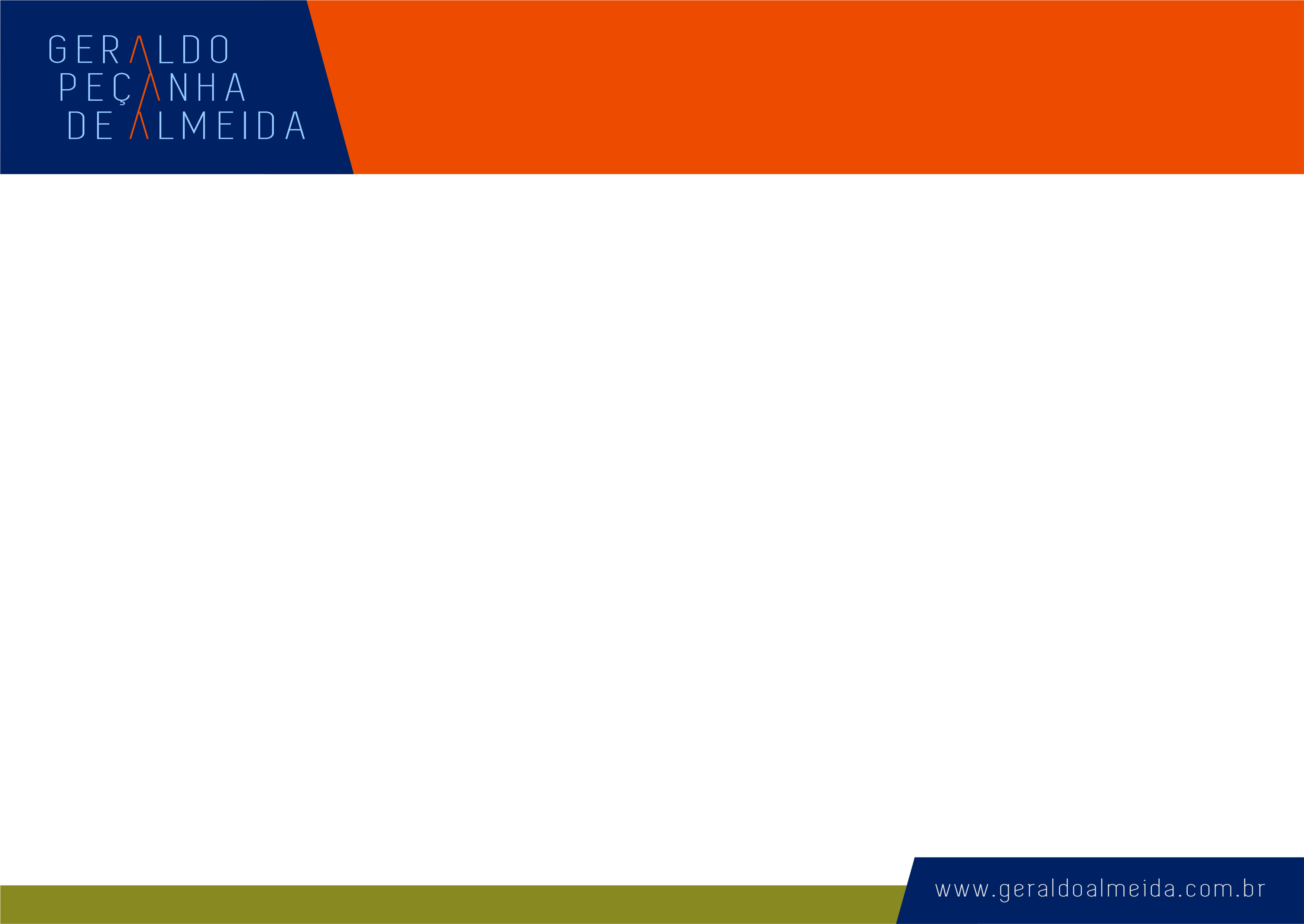 Inclusão: pontos e contrapontos
D.A . É um termo geral que se refere a um grupo heterogêneo de transtornos que se manifestam por dificuldades significativas na aquisição e uso da escuta, fala, leitura, raciocínio ou habilidades matemáticas. Esses transtornos são intrínsecos ao individuo, supondo-se devido à disfunção do sistema nervoso central e podem ocorrer ao logo do ciclo vital. Podem existir junto das D.A. problemas nas condutas de auto-regulamentação, percepção, social e interação social. Também podem acontecer por deficiência sensorial, retardamento mental, transtorno emocionais graves ou agentes externos como: diferenças culturais, instrução inapropriada ou insuficiente. 


FONTE: NJCLD, 1998, p.1
Projeto SACI - Serviço de Atendimento as Crianças de Itaipulândia.



Um grupo de profissionais, das mais diversas áreas realiza acompanhamento psicossocial às crianças que apresentam dificuldades de aprendizagem, na fase educacional, com desajuste comportamental.
O objetivo principal do SACI é promover o desenvolvimento emocional e afetivo, visando integração social e fortalecimento dos vínculos familiares e comunitários.
A equipe profissional se desloca até o ambiente da criança, conforme o cronograma formulado em conjunto com os profissionais da educação. Isso facilita a aceitação da criança a participar do Projeto SACI sem maiores contrariedades.
No projeto SACI há um personagem factício, representado por um bicho de pelúcia na imagem de um grande sapo verde, chamado Ferdinan, que permanece o tempo todo em contato com as crianças, enquanto executam as atividades. No colo ou em cima da carteira, o Ferdinan promove e  aprimora os laços de afetividade e comprometimento com o próximo
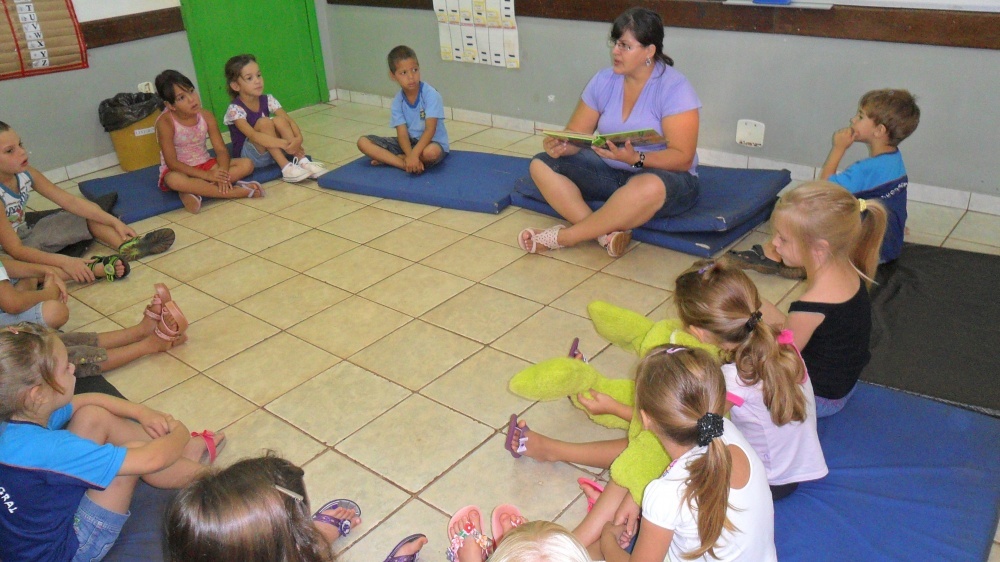 COMO PRATICAMOS A MBE?
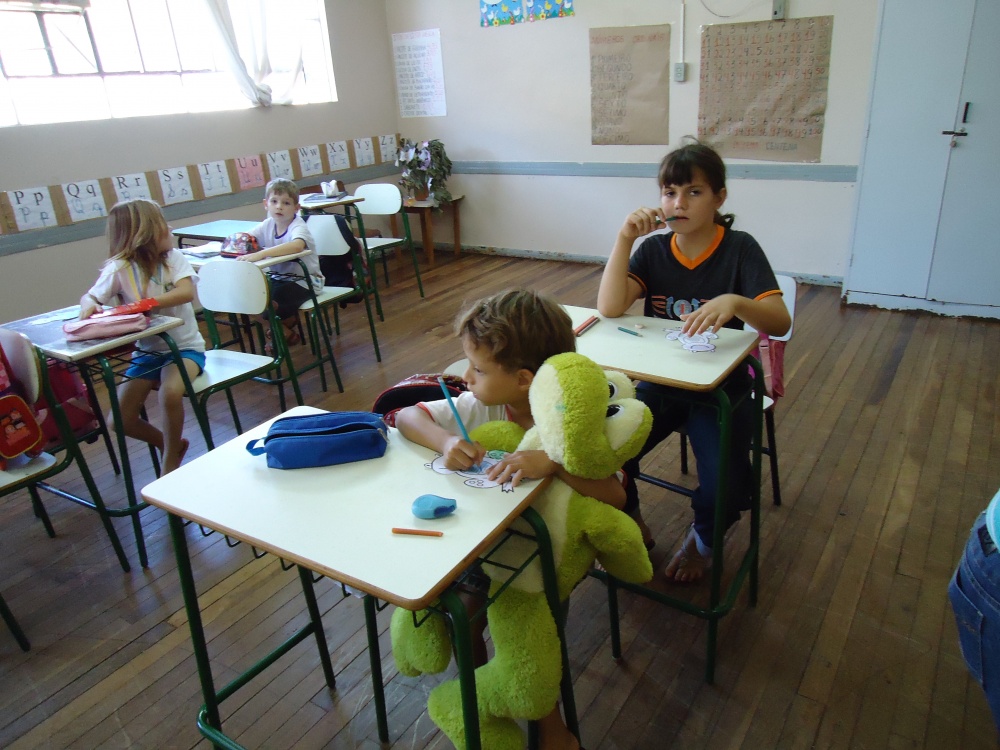 COMO PRATICAMOS A MBE?
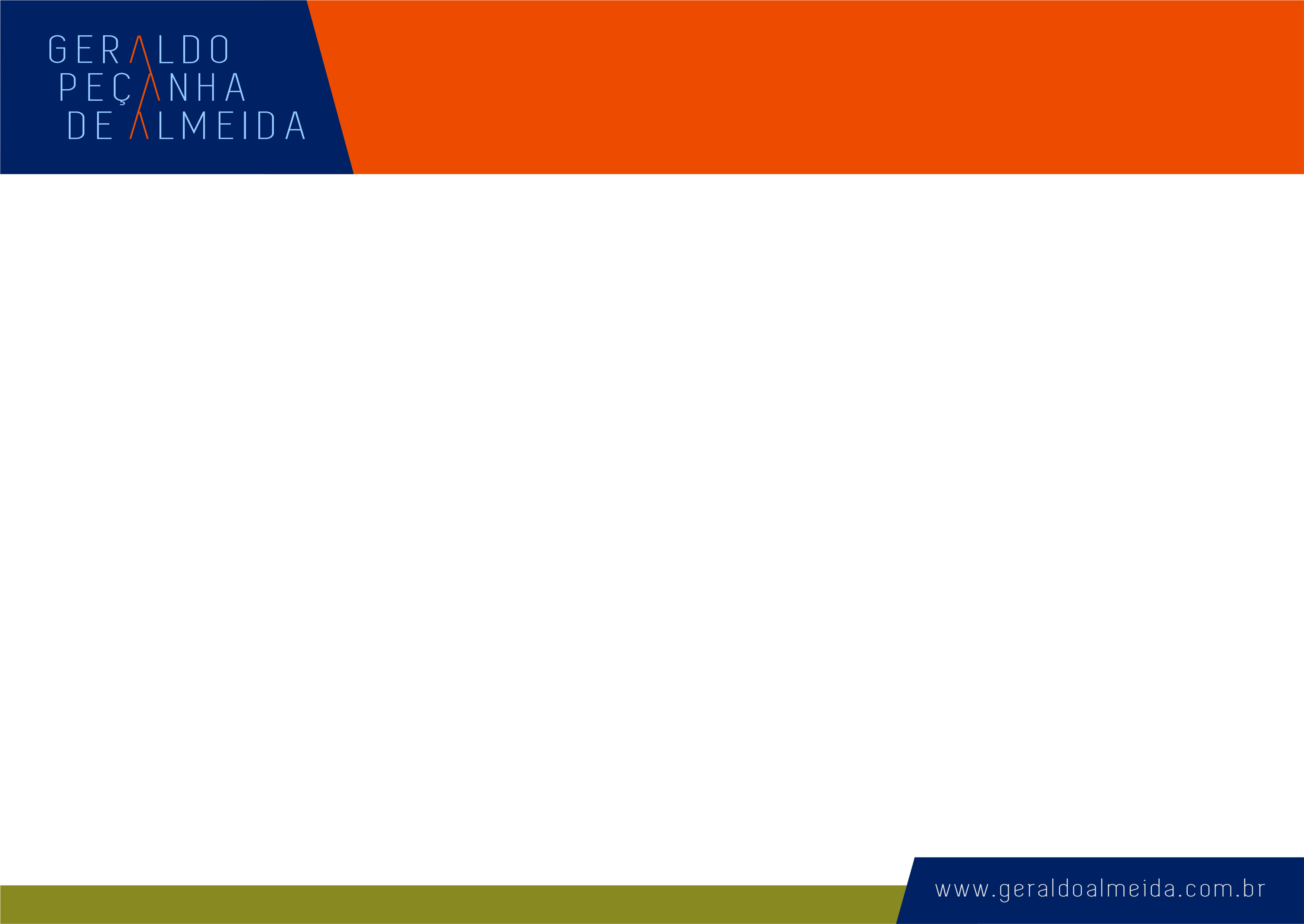 Inclusão: pontos e contrapontos
A FALTA DE CUIDADO PODE ESTAR LIGADA ÀS: 


diferenças culturais;
instruções inapropriadas; 
instruções insuficientes.
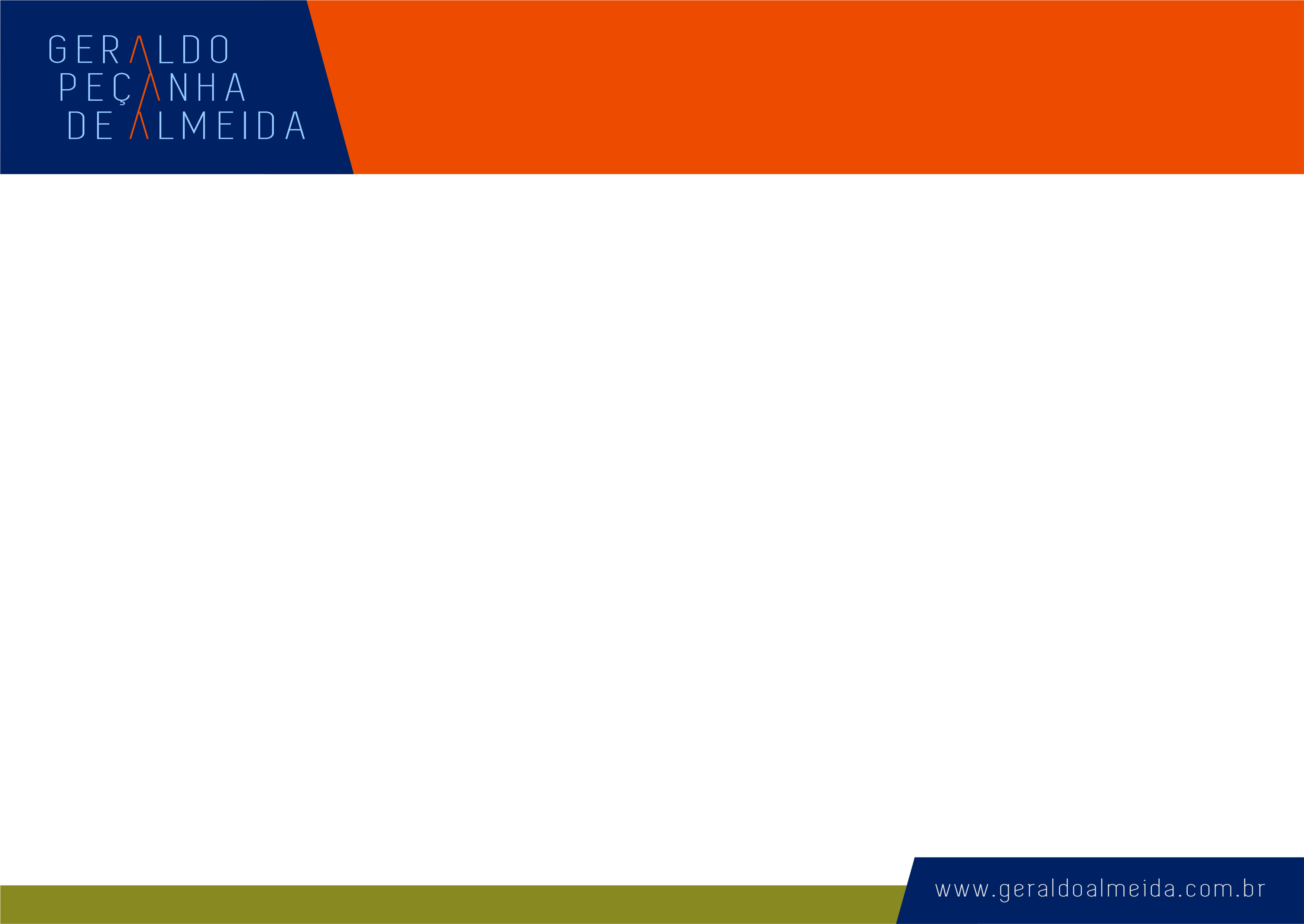 Inclusão: pontos e contrapontos
Amparo
Afeto
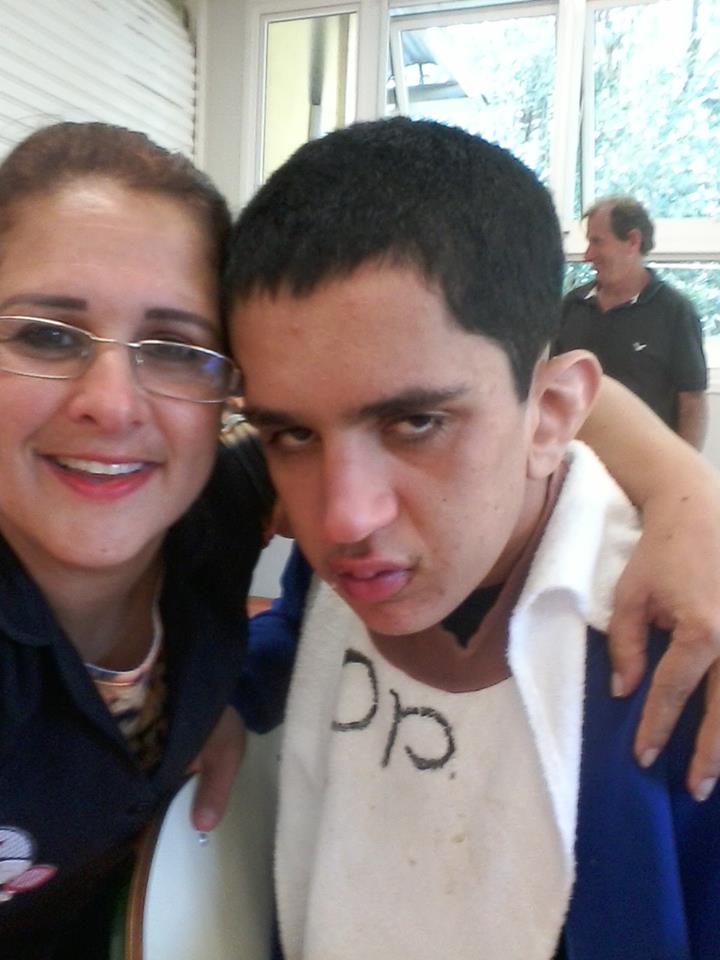 TIAGO GOMES

Chega e já vai pro colchonete
Só toma café com a professora
Não fala
Não escreve
Não desenha
Pouca ou nenhuma interação social
Só pinta ou desenha com giz de cêra
Rasga e destrói o que faz
TIAGO GOMES

CID F71 retardo mental
G40.8 epilepsia
CID-10 	

TRANSTORNOS INVASIVOS DO DESENVOLVIMENTO 	
F84.0 – Autismo Infantil
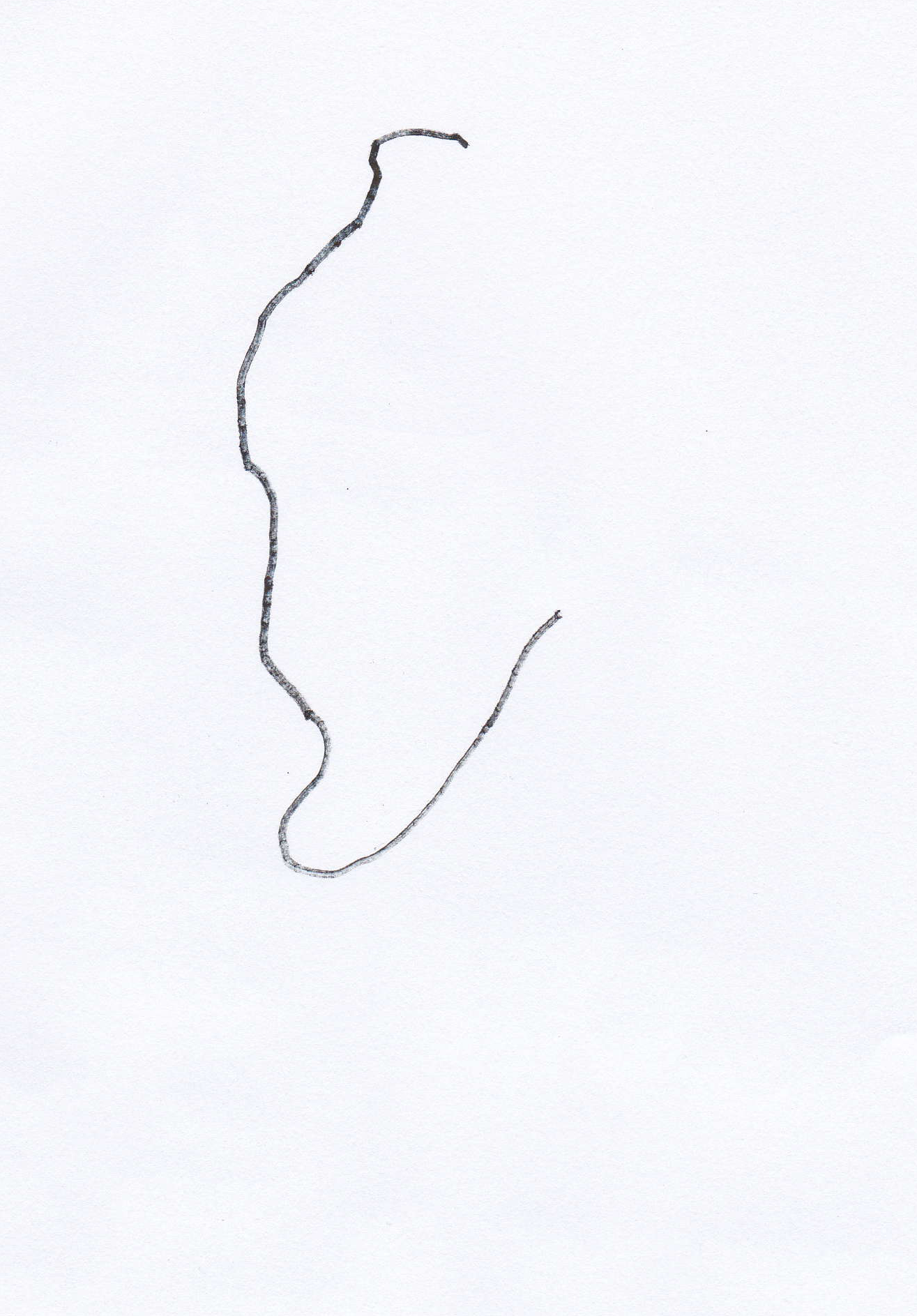 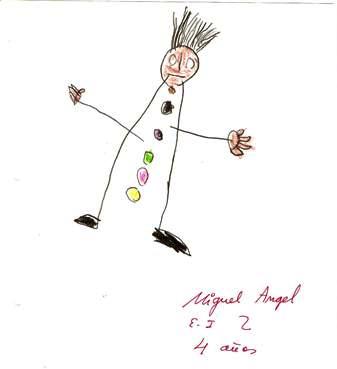 Desenho da figura humana do Tiago
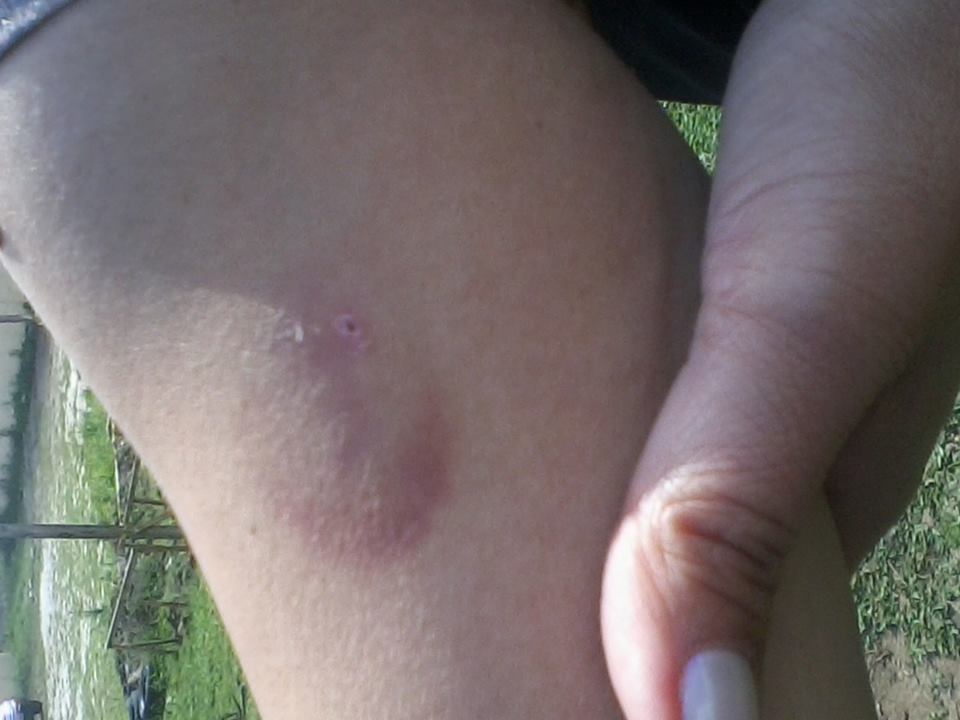 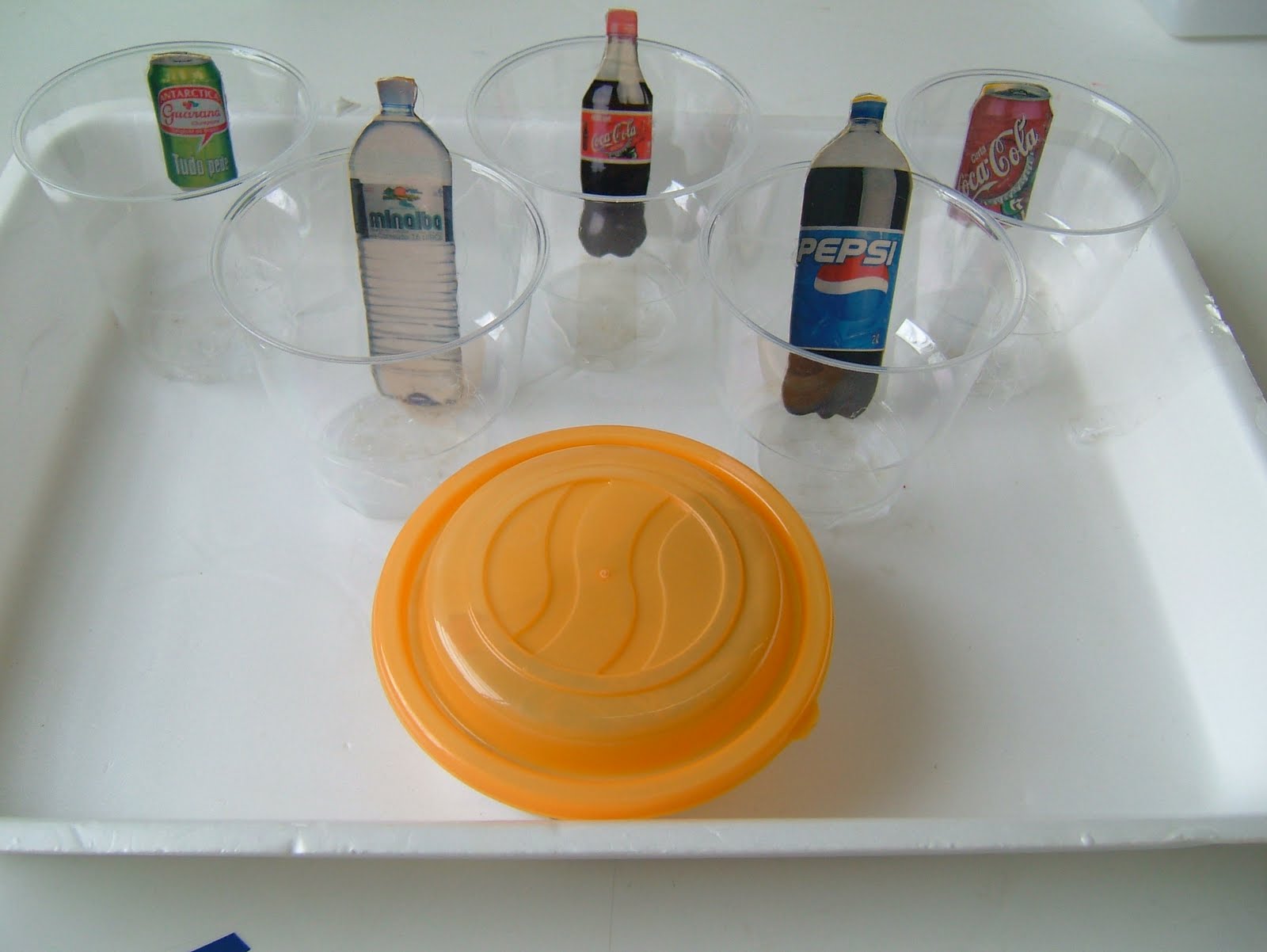 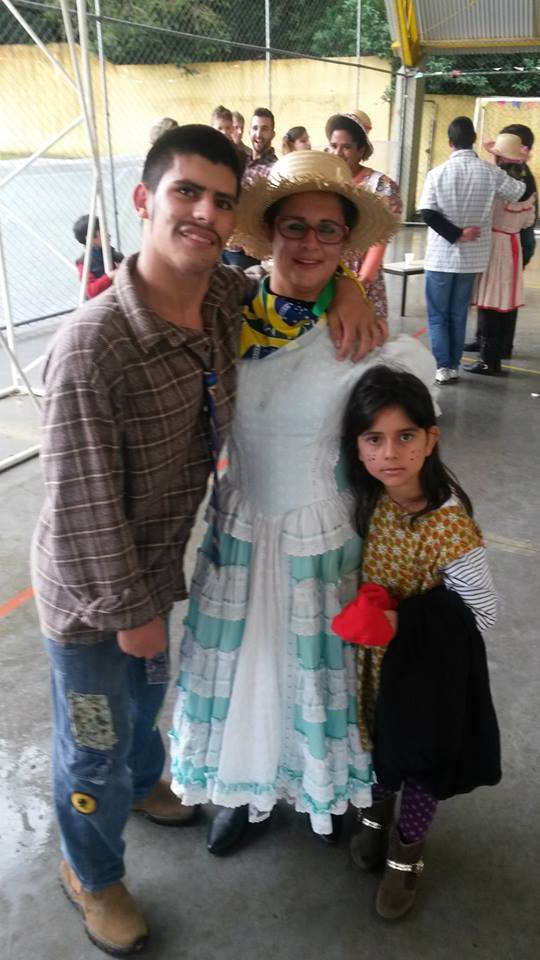 PRÓXIMOS PASSOS:

Implantar uma rotina
Usar os mesmos sinalizadores que a família
Desenvolver a linguagem
Ampliar as relações sociais dele
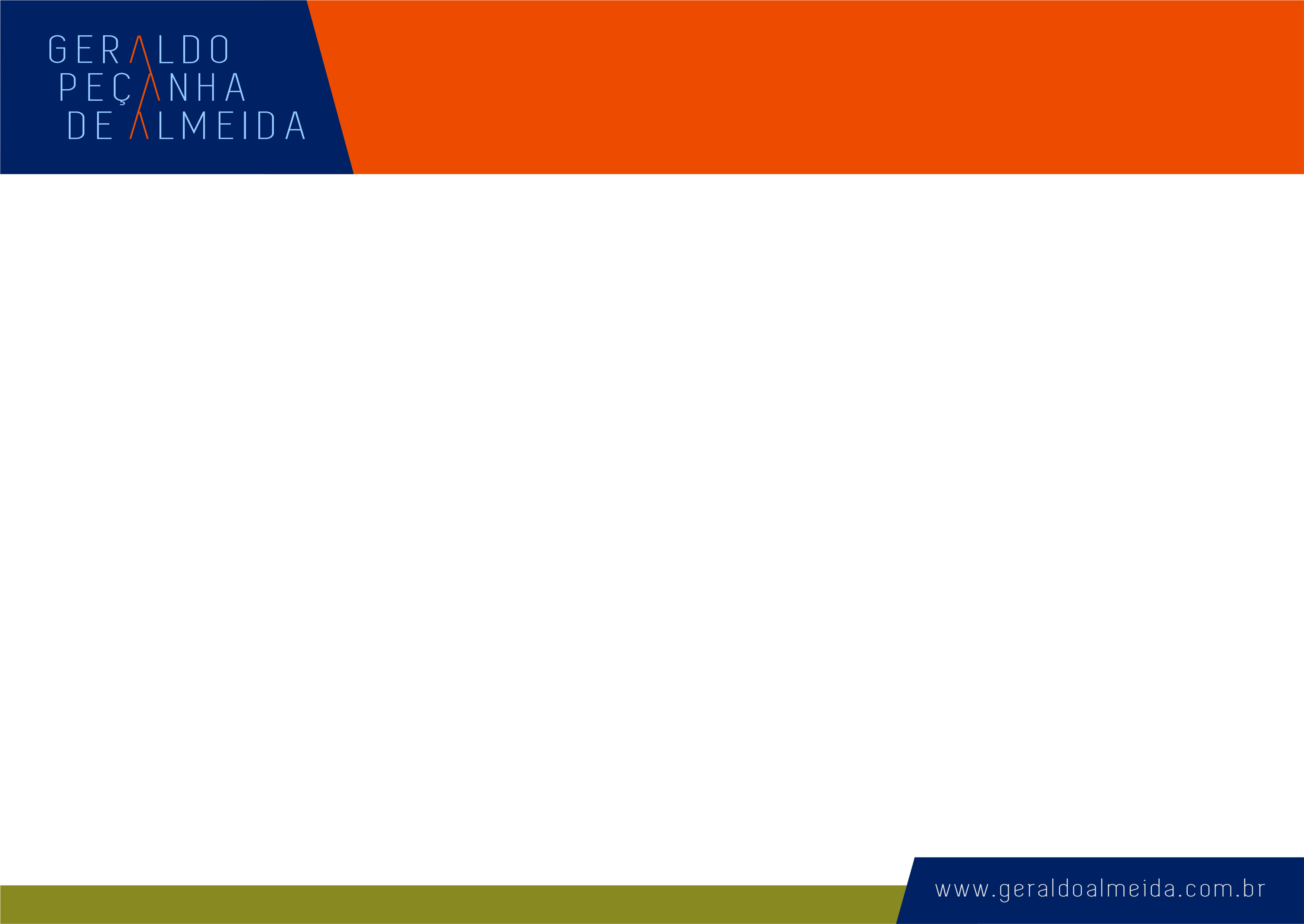 Inclusão: pontos e contrapontos
Espiritualidade
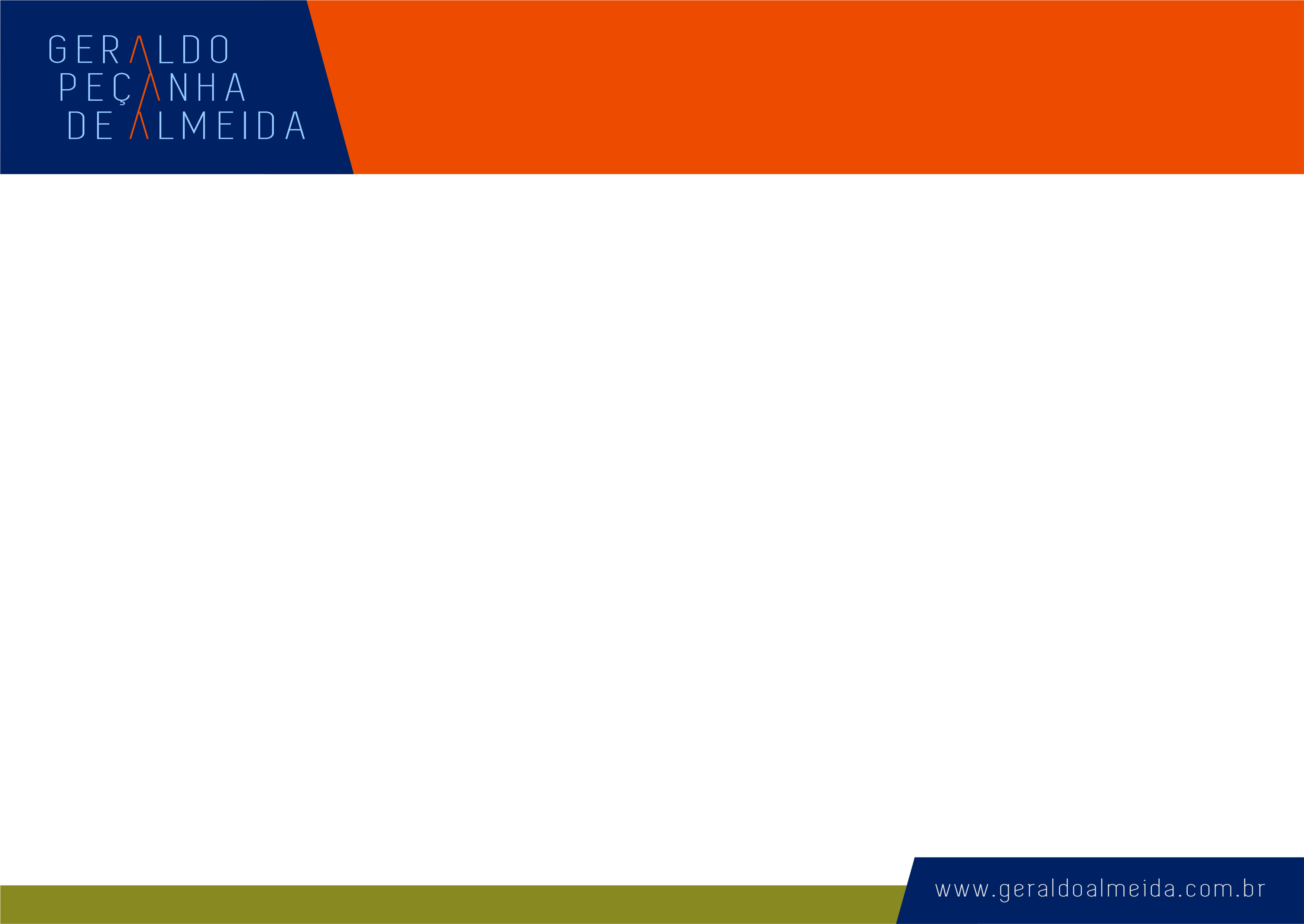 Inclusão: pontos e contrapontos
Os princípios espirituais

O cuidado fundamental (onde surge a inteligência)
O respeito ( ilimitado)
A responsabilidade
Solidariedade universal
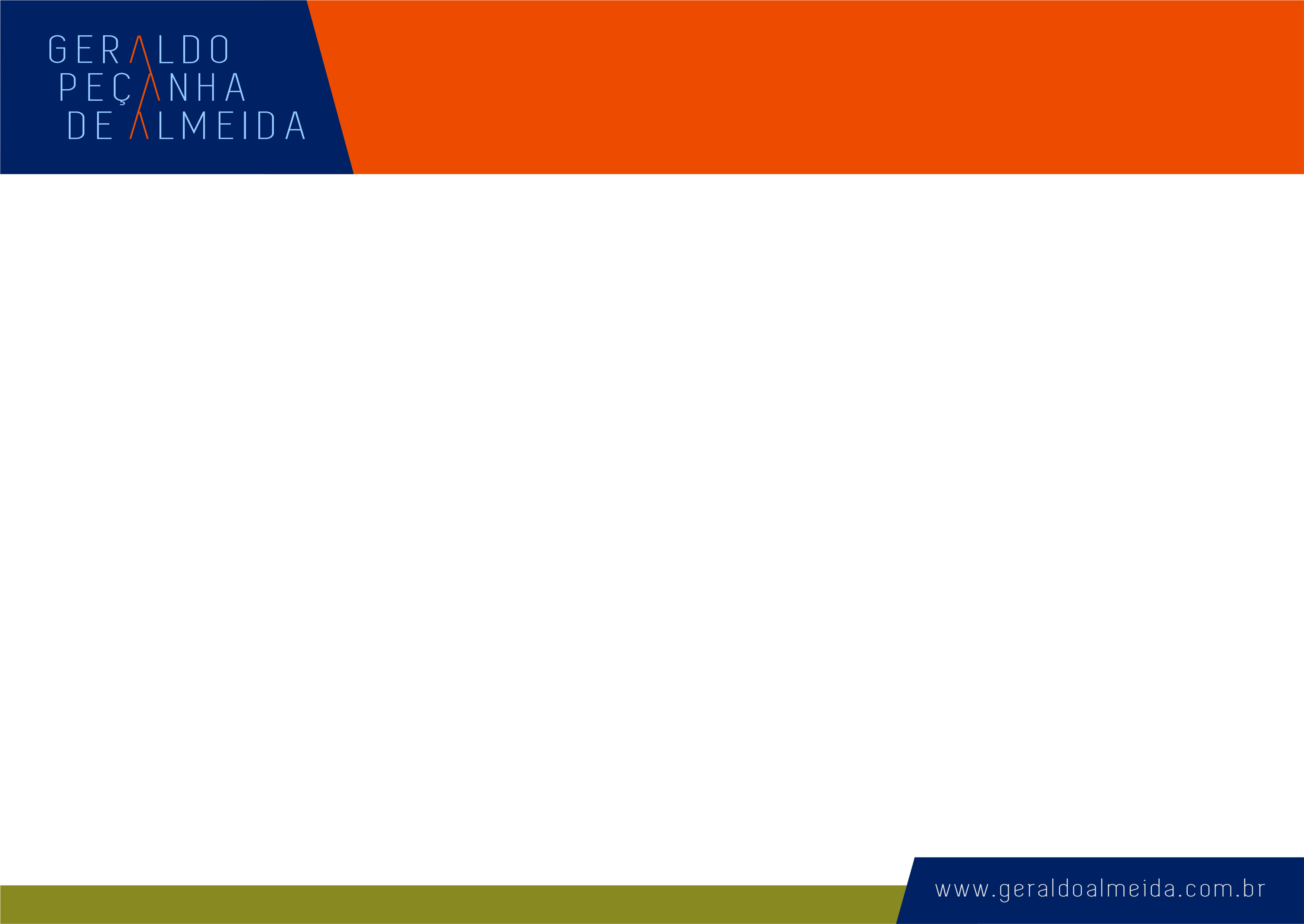 De agora em diante...
Transformar a   informação em  diagnóstico, prognóstico, tratamento;

 Identificar a  melhor evidência para agir ;

 Acessar as principais bases de dados da área;

 analisar o tamanho do impacto em relação à aplicabilidade.
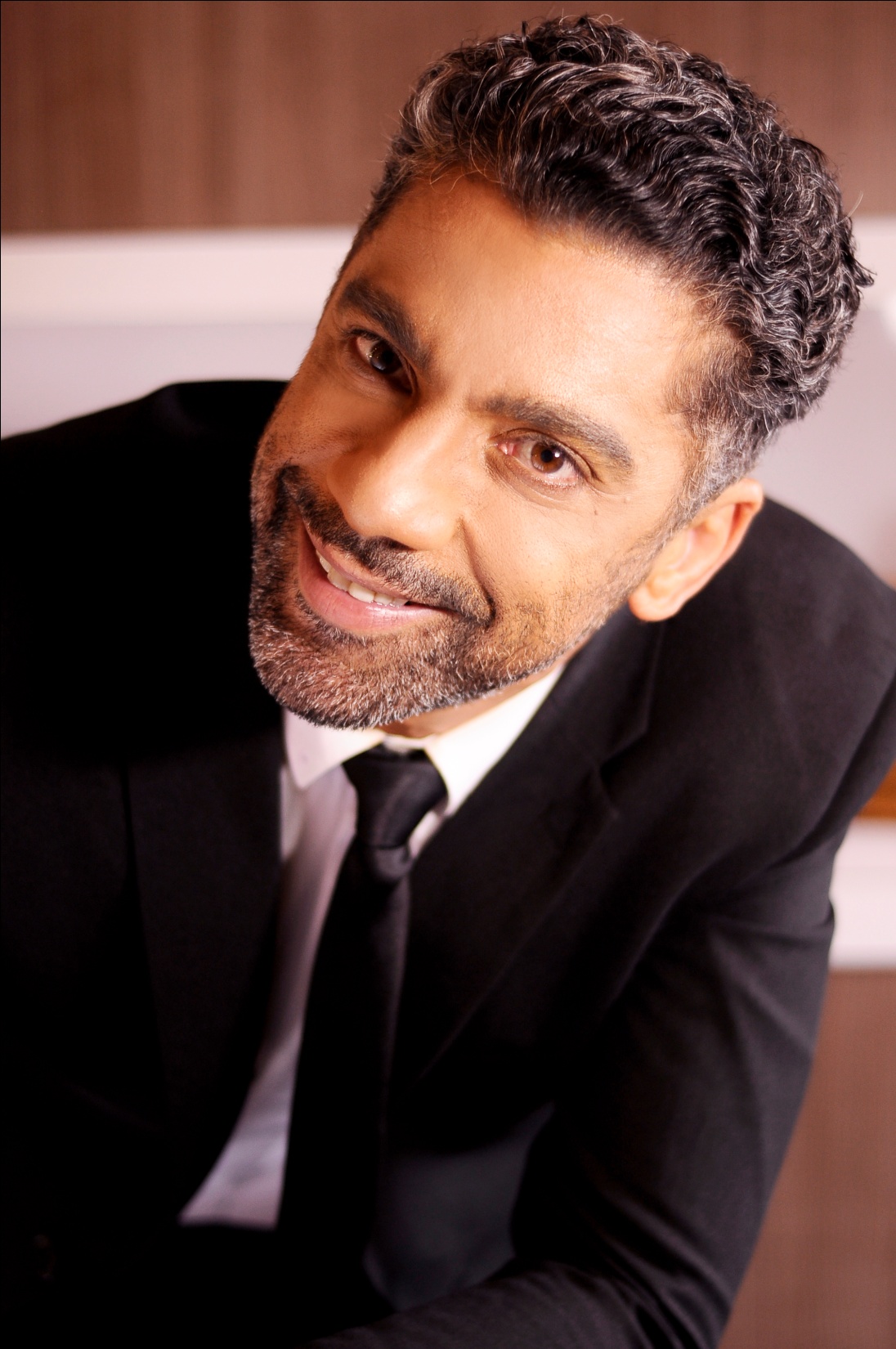 MUITO
OBRIGADO.

www.geraldoalmeida.com.br
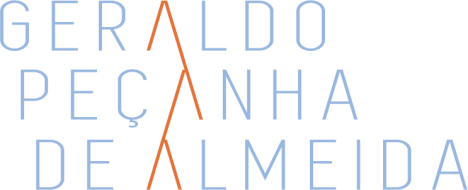